Pierre FINANCE
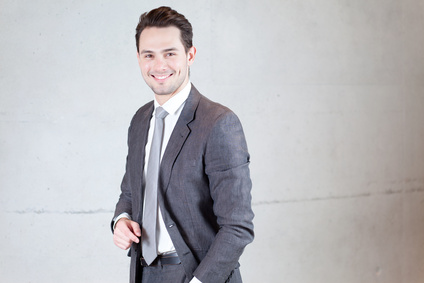 Auditeur Financier Expérimenté - 13 ans d'expérience
A propos de moi
Auditeur financier rigoureux et expérimenté avec 13 ans d'expérience dans le secteur financier. Expert en analyses financières, audits internes et externes, et conformité réglementaire. Ma capacité à évaluer et à améliorer les processus financiers, ma forte attention aux détails et mes compétences en résolution de problèmes contribuent à la réussite des projets d'audit.
Contact
+336 01 02 03 04
votre.nom.prenom@gnail.com
Marseille, France
linkedin.com/votre-profil
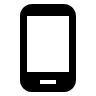 Expériences Professionnelles
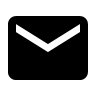 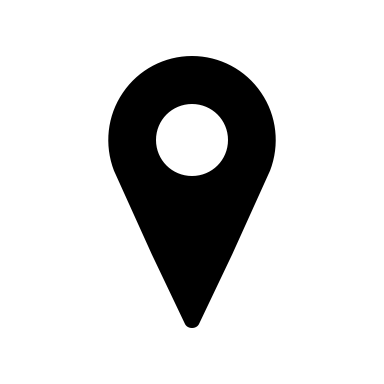 Auditeur Financier Senior, Deloitte, Paris, 2014 - Présent
Planification et réalisation d'audits financiers pour une variété de clients dans différents secteurs.
Identification des problèmes de conformité et proposition de solutions pour les résoudre.
Élaboration de rapports d'audit détaillés et présentation aux clients et à la direction.
Supervision et formation d'une équipe d'auditeurs juniors.
Collaboration avec les clients pour améliorer leurs processus financiers et leurs contrôles internes.

Auditeur Financier Junior, Ernst & Young, Paris, 2009 - 2014
Participation à l'audit financier de divers clients, sous la supervision d'un auditeur senior.
Analyse des états financiers et des documents comptables.
Préparation des rapports d'audit préliminaires.
Suivi des recommandations d'audit pour vérifier leur mise en œuvre.
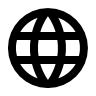 Qualités
Rigoureux et attentif aux détails
Excellent en résolution de problèmes
Bonnes compétences en communication
Capacité à travailler sous pression
Engagement envers l'éthique professionnelle
Hobbies
Tennis
Lecture (littérature d'affaires et financière)
Voyage (découverte de nouvelles cultures et marchés financiers)
Compétences
Audit financier interne et externe
Analyse financière
Conformité réglementaire
Rapports d'audit
Supervision d'équipe
Langues
Français : Langue maternelle
Anglais : C1 (Cadre européen commun de référence pour les langues)
Espagnol : B2 (Cadre européen commun de référence pour les langues)
Formation
Master en Audit et Contrôle de Gestion, École Supérieure de Commerce de Paris (ESCP), 2009
Licence en Gestion et Finance, Université Paris Dauphine, 2007